Bailoutwhen a business, individual or government provides money and/or resources to a business in danger of failing
[Speaker Notes: Explain that for this lesson you are going to primarily focus on government bailouts. Sometimes these come in the form of direct payments by the government to companies or entire industries and other times the government receives a stake in the companies or the money comes in the form of a loan.]
Bailouts...
Sometimes referred to as government assistance, government loans, or capital injections
Controversial because they use taxpayer dollars to support specific companies or industries
Some loans become profitable over time
Government may get shares of companies or fees in return
U.S. has a long history of bailouts
[Speaker Notes: To some, the word “bailout” has a negative connotation. Sometimes phrases like “government assistance” or “capital injections” are used to make them seem more palatable to voters. Students should also understand that most bailouts are not direct payments from the government. They are usually structured as loans or shares of a company. Several big bailouts have turned profitable for the government as seen here:  https://www.saturdayeveningpost.com/2020/01/the-5-biggest-bailouts-ever/ and here https://projects.propublica.org/bailout/list]
U.S. Bailouts in History
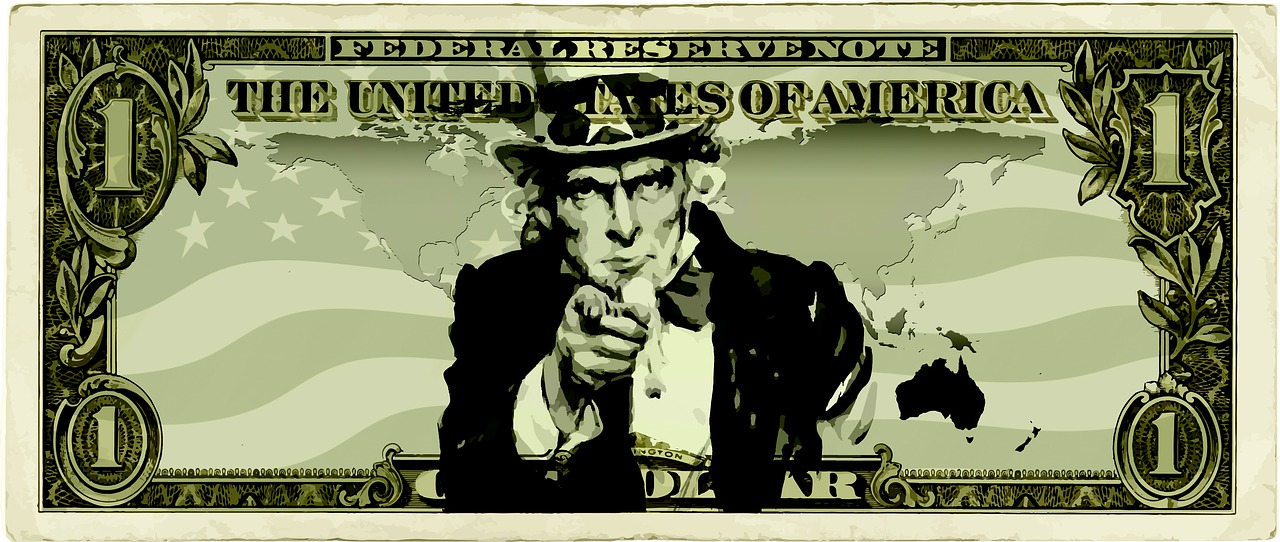 A google doc version of the article is available here: https://docs.google.com/document/d/1q2hdyBWf2aLrFvnG-Cl4AETCaZnYAWGF/copy
[Speaker Notes: Distribute the printed reading or have students use the link found on this page to read about historic US bailouts. Royalty free image from Pixabay https://pixabay.com/images/id-1935750/]
Scenario Time!
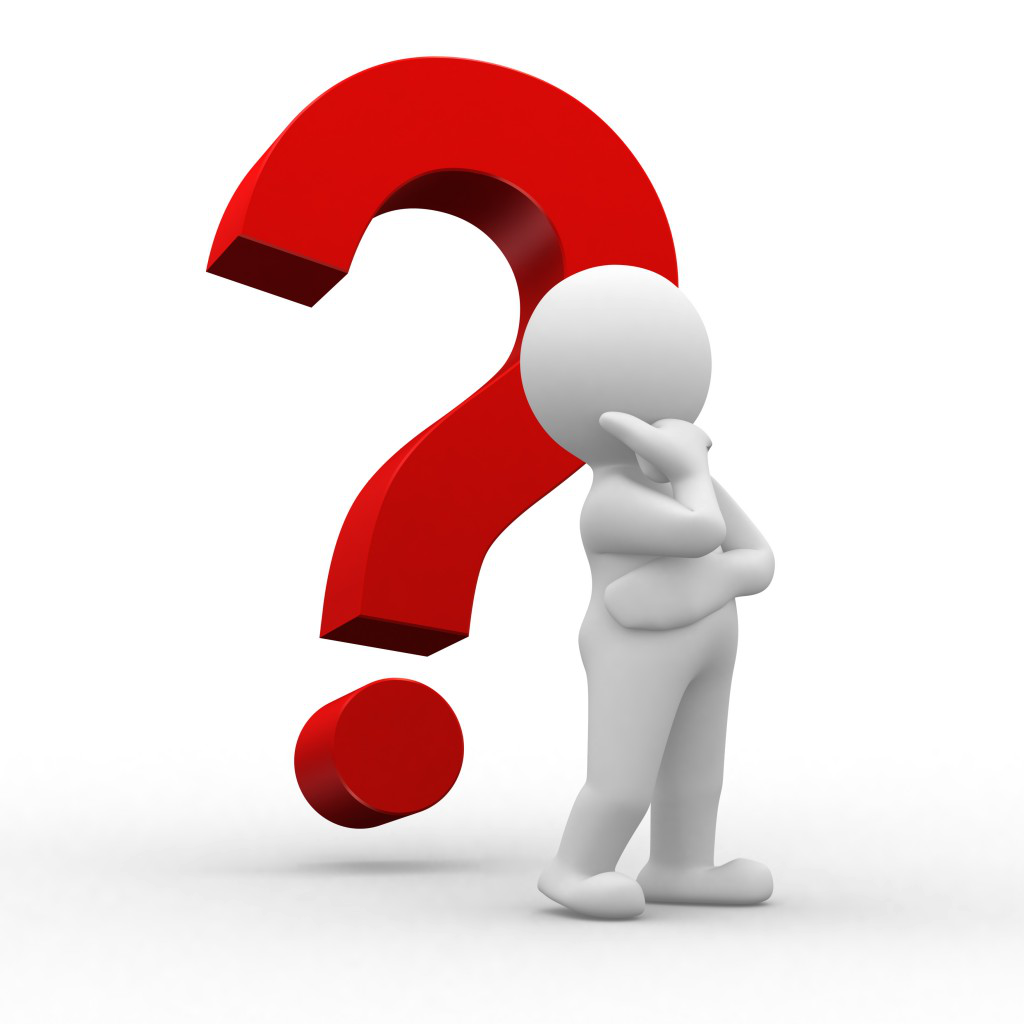 You are member of the U.S. Congress about to vote on a bill that can provide government money to specific industries.
In each round you may choose up to 3 industries to receive money.
[Speaker Notes: Students may choose 0, 1, 2, or 3 industries to bail out.  Remember, the amount of the bailout and other similar specifics are not up for debate. They are only to focus their energies on WHO (if anyone) should receive the money, not how much.]
Scenario Time!
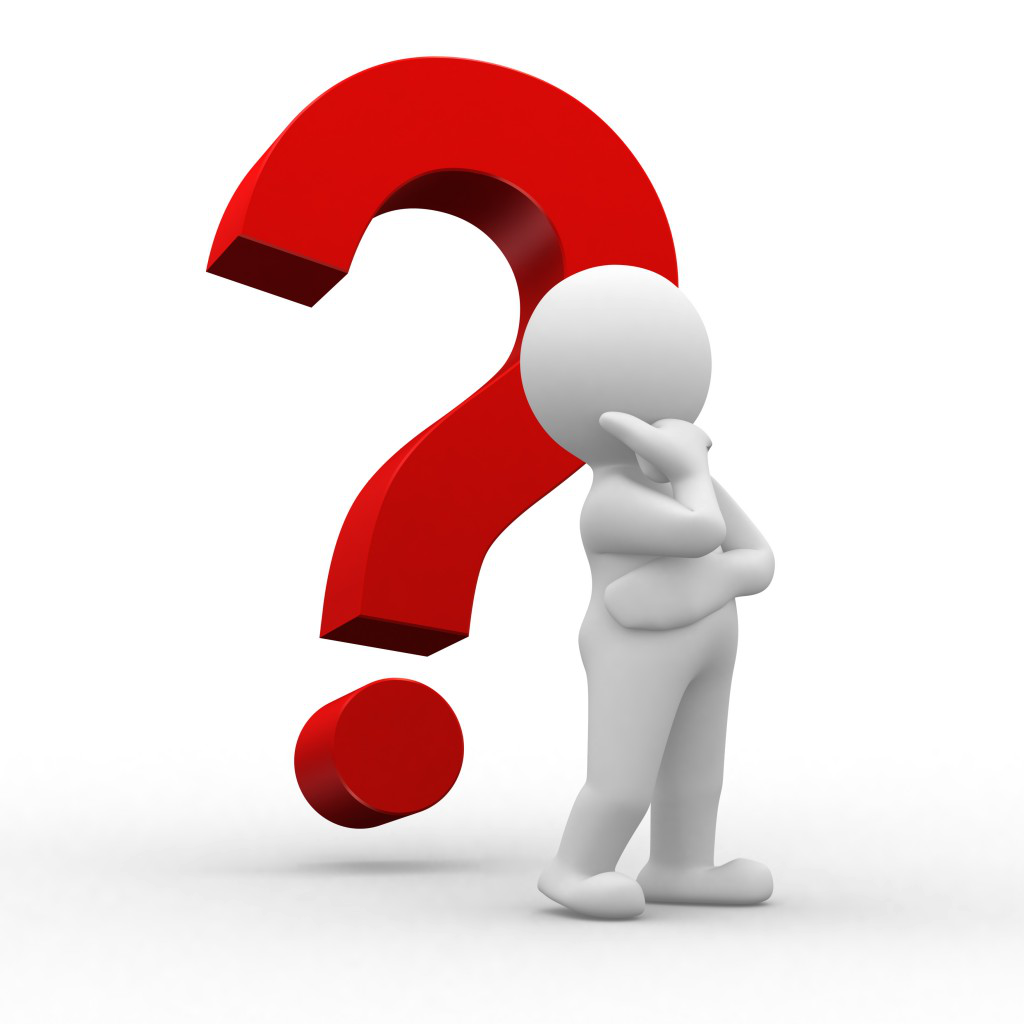 A few rules…
You may not add new industries or individuals to the list.
The amount of money will be significant to the industry (think billions).
I expect to hear reasons for your answers.
[Speaker Notes: Students may choose 0, 1, 2, or 3 industries to bail out. Remember, the amount of the bailout and other similar specifics are not up for debate. They are only to focus their energies on WHO (if anyone) should receive the money. Students should discuss, but do not have to agree as a group.]
The Candidates are...
Agriculture
Airlines
Automotive
Construction
Healthcare
Retail
Entertainment/Performing Arts
Professional Sports
[Speaker Notes: Agriculture - includes farming, livestock, and timber, support staff, corporate jobs, etc
Airlines - includes all major airlines, pilots, flight attendants, mechanics, tech support, marketing, etc.
Automotive - includes only manufacturing for all companies located in U.S.
Construction - includes all types of construction companies, support staff
Healthcare - includes all levels of healthcare, doctors, nurses, assistants, pharmacists, etc. DOES NOT include drug companies. 
Retail - includes staff for brick and mortar stores, managerial positions, etc. DOES NOT include online component and DOES NOT include food service industry.
Entertainment/Performing Arts - includes actors, writers, directors, technical staff, marketing, stagehands, etc.
Professional Sports - includes athletes, corporate jobs, and venue-level support from MLB, MLS (men and women) NBA, NFL, NHL, NASCAR, US Olympic Team, and WNBA.]
Tallies for Round 1
[Speaker Notes: Use this slide to tally individual votes. Remember, each student could get up to 3 votes so your total numbers may be wildly different. No one industry should have more than the total number of students in the class however. If you have a socrative.com account, you can get a ready-made version of this tally here:  https://b.socrative.com/teacher/#import-quiz/51932104]
Round 2: Now with more economic data!
Number of employees - consider the economic impact of layoffs that happen during recessions and the number of jobs you might support with a bailout.
Economic impact - includes things like overall sales, tickets to events, the relationships with associated industries like catering, business travel, etc.
EPI Employment Multiplier - when one job is created, other jobs are needed to support it. In some industries, this effect is larger, so the multiplier is higher.
[Speaker Notes: Students need to consider how these industries differ in some of these areas. Pro sports has fewer overall employees, but when a sports team is not playing, it affects MANY other jobs like vendors, parking lot owners, hotels and restaurants in the city, Uber and Lyft drivers etc. While many more people work in retail, their multiplier is less as one retail job doesn’t have much impact on others. In fact, if we can replace that retail worker with a machine that lets customers order or check out and pay on their own, the impact of that retail job is even less. Students may be surprised by the manufacturing number. An assembly line worker needs someone to repair the assembly line, deliver materials, provide uniforms and safety equipment, etc so this multiplier is often larger than others. You may also want to point out that these multipliers are estimates of an effect that is hard to measure in reality.]
Tallies for Round 2
[Speaker Notes: Use this slide to tally individual votes for round 2. Remember, each student could get up to 3 votes so your total numbers may be wildly different. No one industry should have more than the total number of students in the class however. If you have a socrative.com account, you can get a ready-made version of this tally here:  https://b.socrative.com/teacher/#import-quiz/51932104]
Round 3: Elected Official Variables
constituents
What do the people who elected you want? 
What industries do they work in?
What would MOST help the people in your state/district?
lobbyists
Which experts should you seek out and listen to?
Who donates to your campaign?
What statements did you make when you were running for office?
What does your political party want you to do?
Is there pressure from a governor or president to act a certain way?
promises
[Speaker Notes: These types of decisions often cause conflicts for elected officials between their personal views and the views of others. Additionally, members of Congress may get pressure from lobbyists or campaign donors who are looking for some help during economic downturns.]
Tallies for Round 3
[Speaker Notes: Use this slide to tally individual votes for round 3. Remember, each student could get up to 3 votes so your total numbers may be different between rounds. No one industry should have more than the total number of students in the class, however. If you have a socrative.com account, you can get a ready-made version of this tally here:  https://b.socrative.com/teacher/#import-quiz/51932104]
Debrief and Discussion
If this class was Congress, who would get bailed out?
Would your decisions change if you found out the recession had been “caused” by one of the industries?
What other industries should have been considered?
What other variables could play role in this process?
Did the process get easier or harder as more information and more variables were added?  Why?
[Speaker Notes: Answers will depend on tally marks from slide 11.
Answers will vary, but for some students the answer will be yes. For example, many people felt the financial industry was at fault for the 2008 recession and should not be bailed out. The phrase “moral hazard” is often used by economists to refer to a situation where a business or industry is willing to undertake risky behaviors if they feel the government (or some entity) will be there to support them. 
Answers will vary but some obvious ones not included here are the restaurant industry, hotel industry, individuals in the “gig” economy (1099 workers or Uber/Lyft Drivers,) etc. Also not present are government workers and educators.
Public sentiment, political party in charge, how recently the industry had been bailed out, reason for the economic downturn, etc. could all factor in to this decision.
Answers will vary, but students taking the simulation seriously should answer harder. As you get more information, the cost/benefit structure changes and your decision-making might change. This is true for most economic decisions - the more information you have leads to better decisions, but tougher ones as well.]